La Piña Viajera
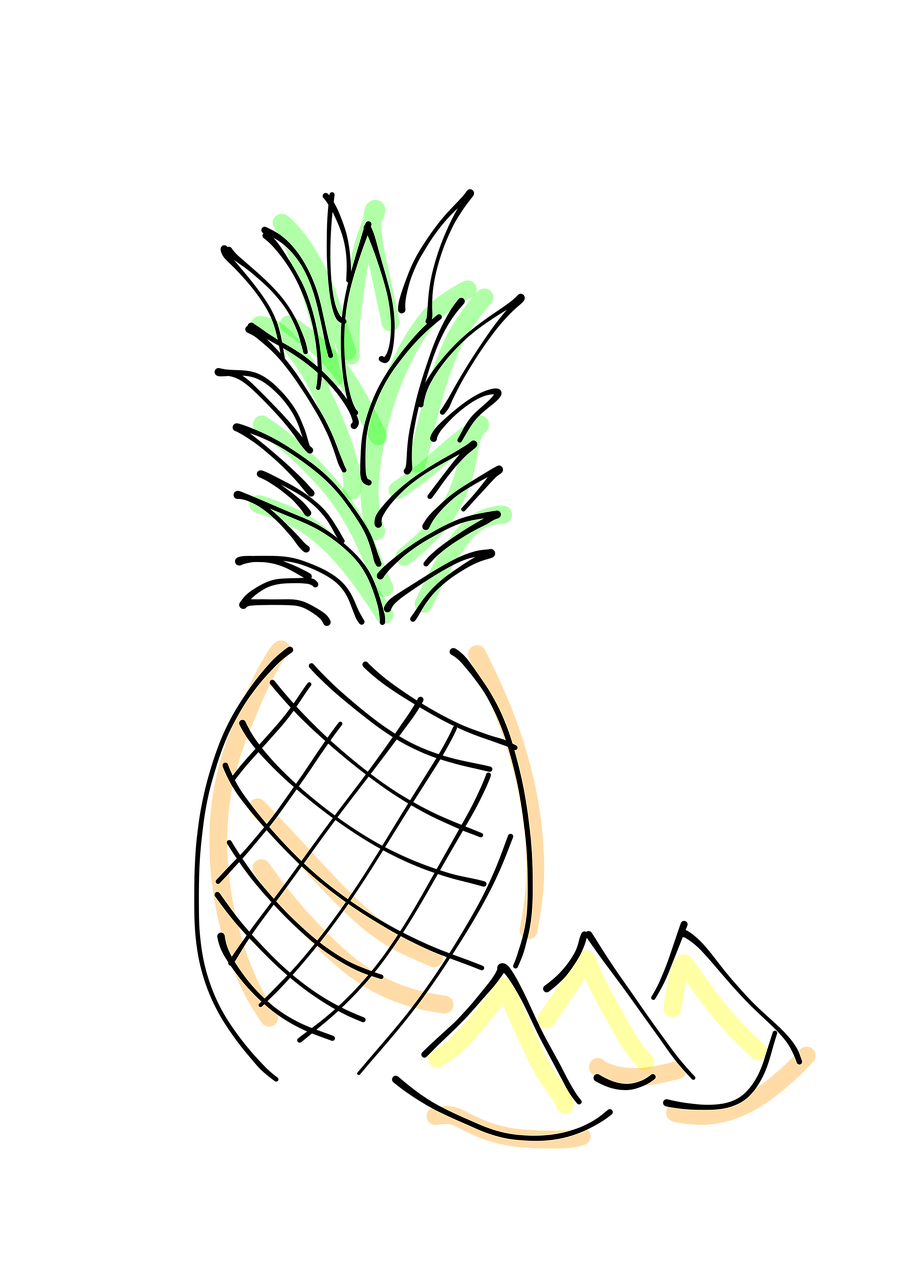 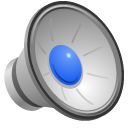 Miriam Elliott
THAILAND
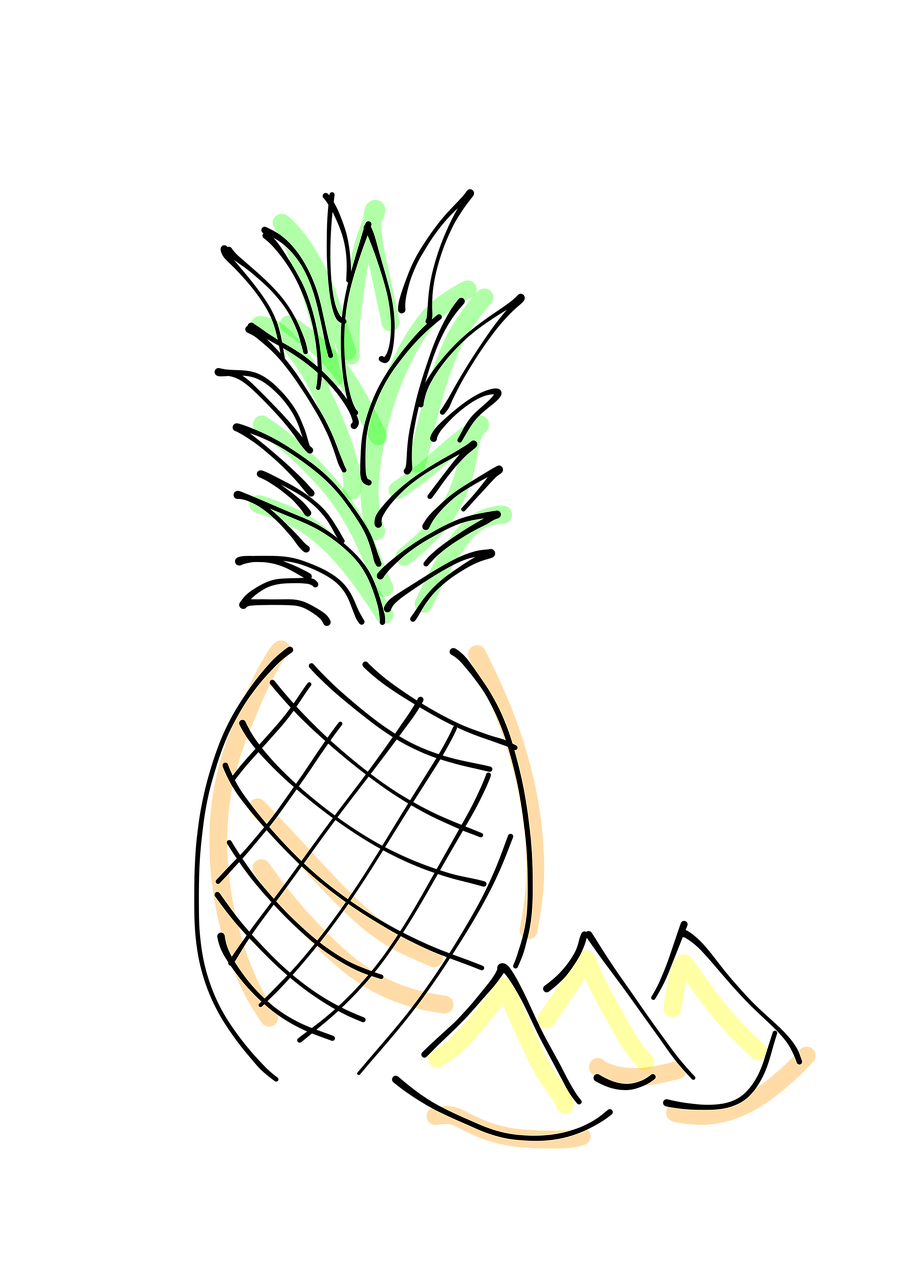 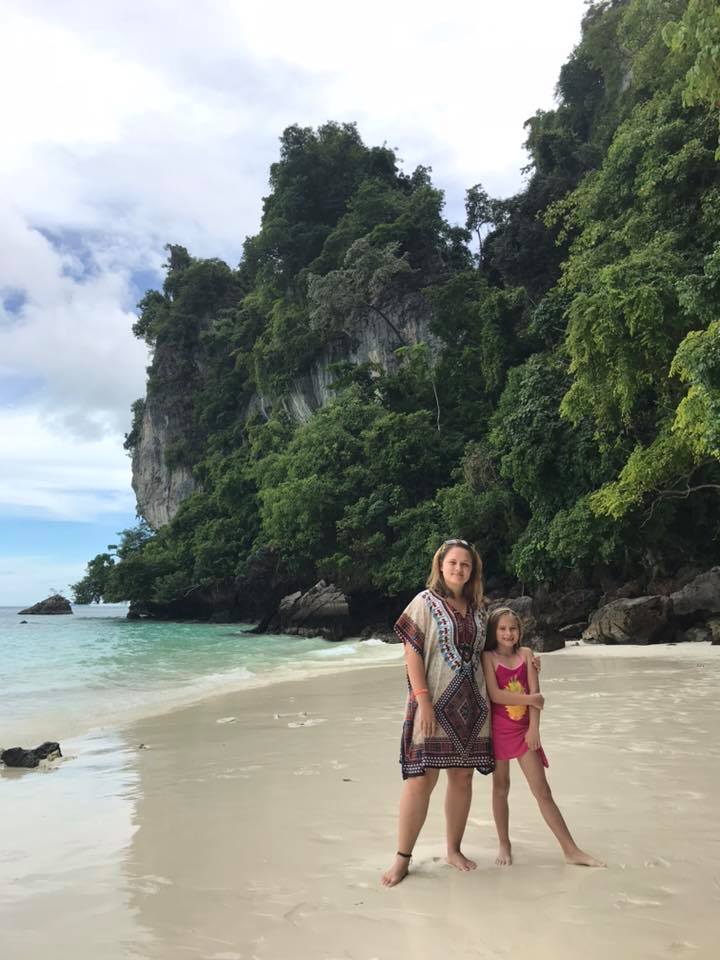 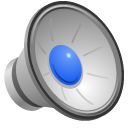 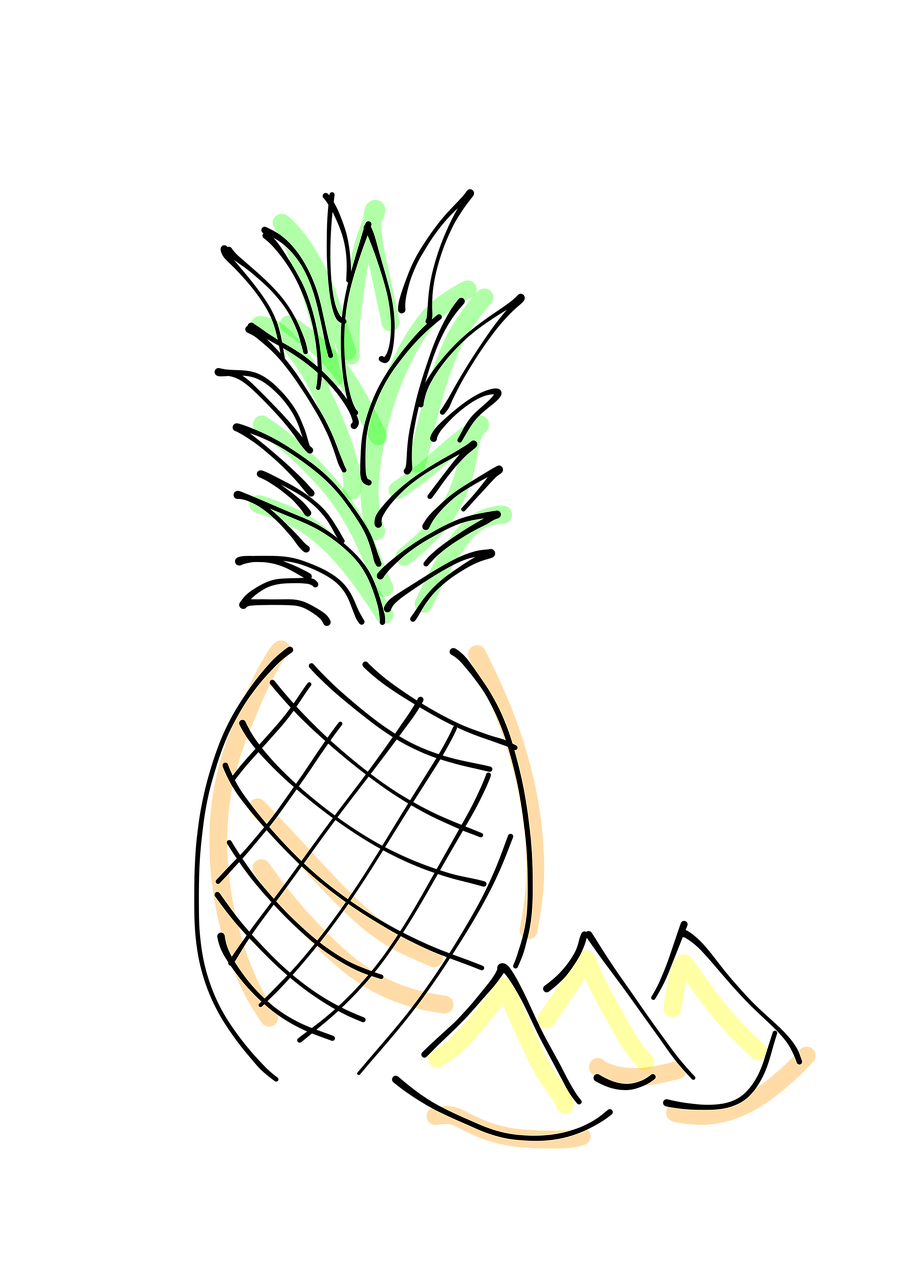 1: Primer Destino-Phuket
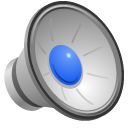 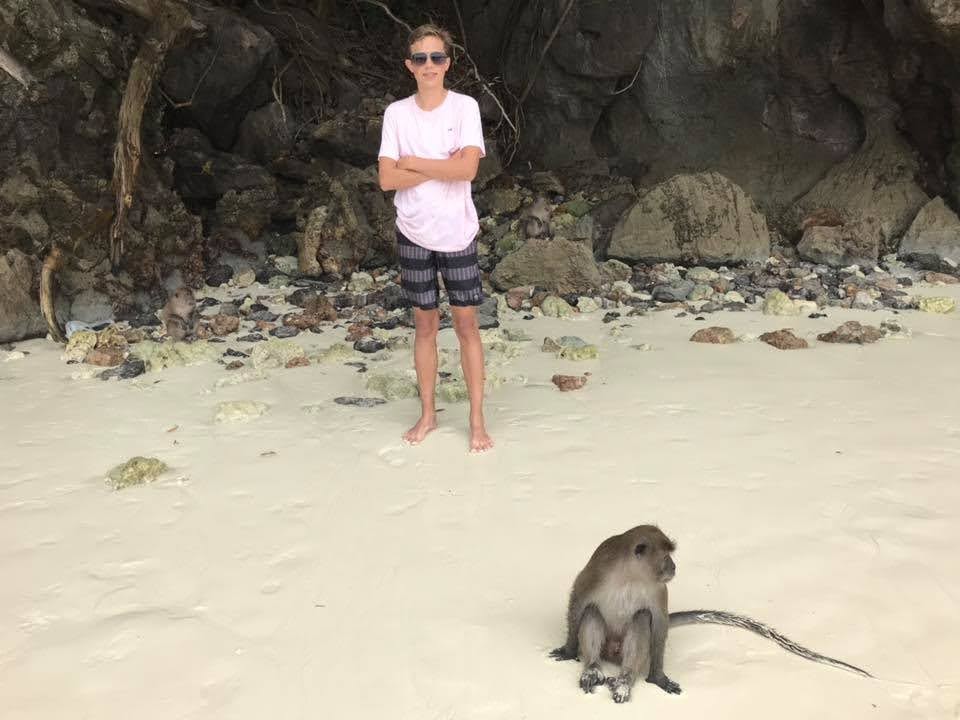 Ban Thai Krabi
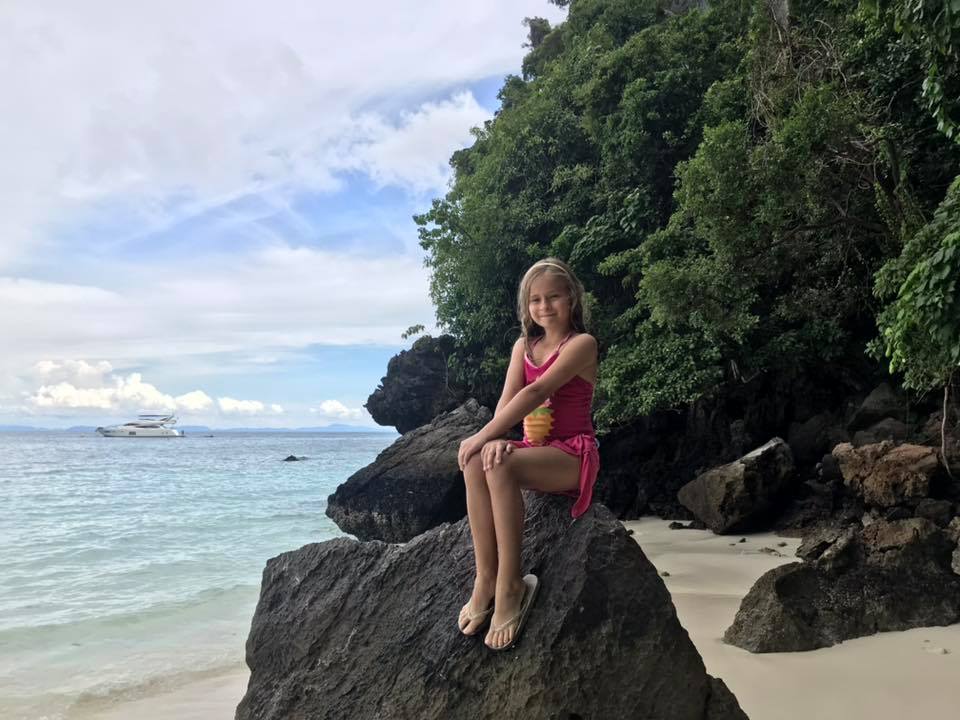 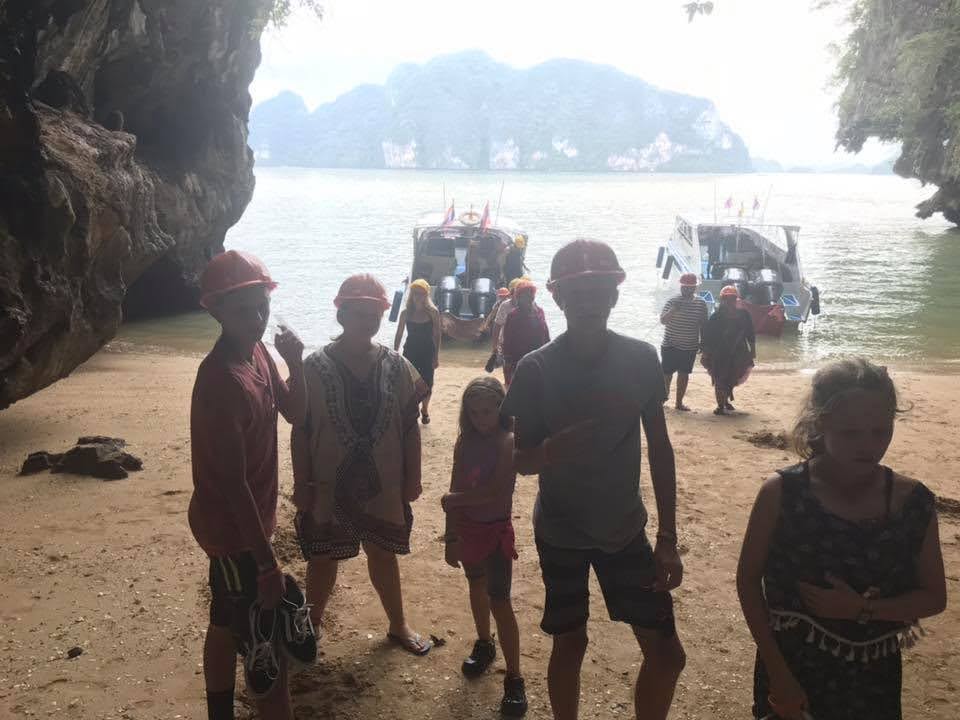 Las Cuevas
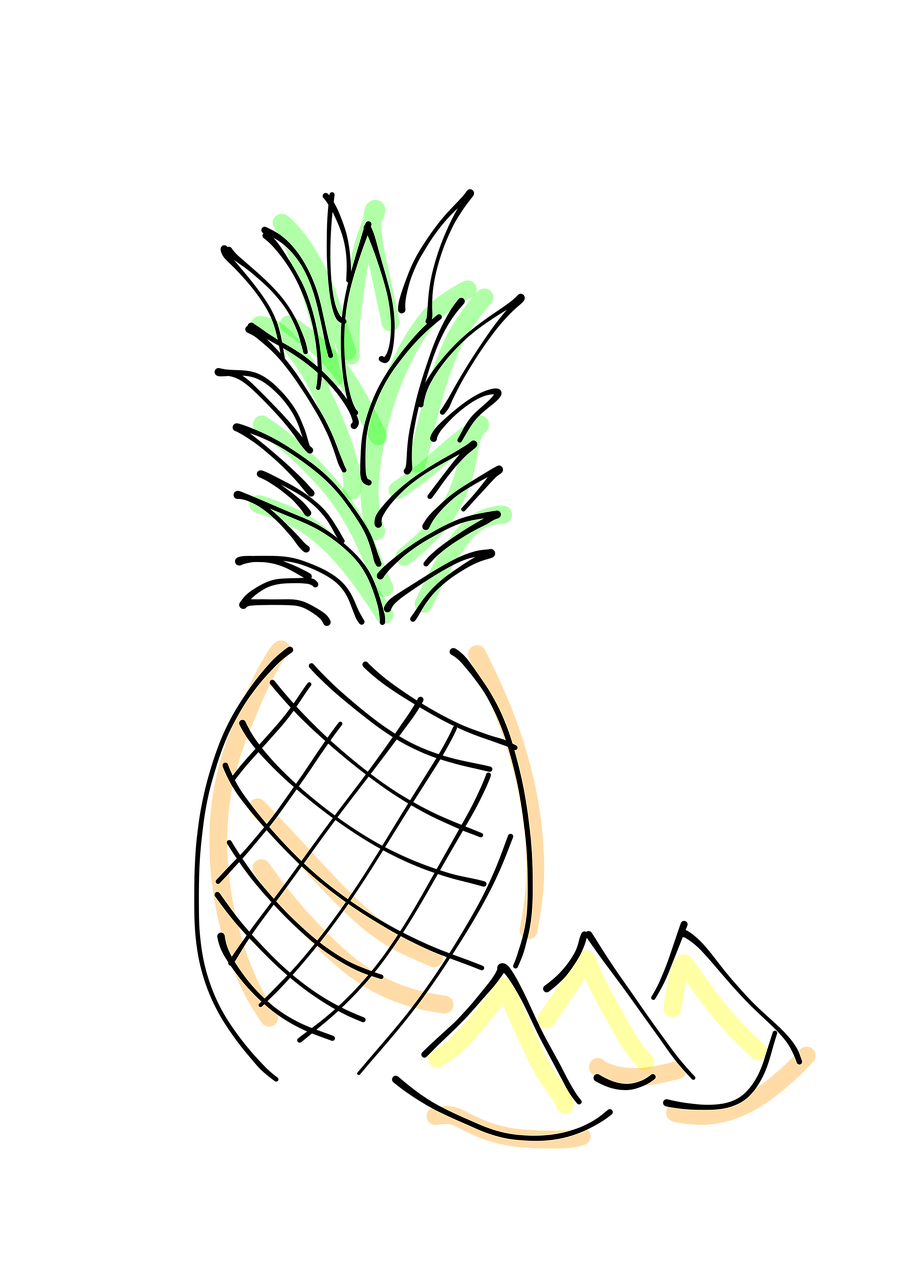 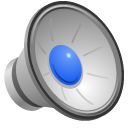 Los mercados locales
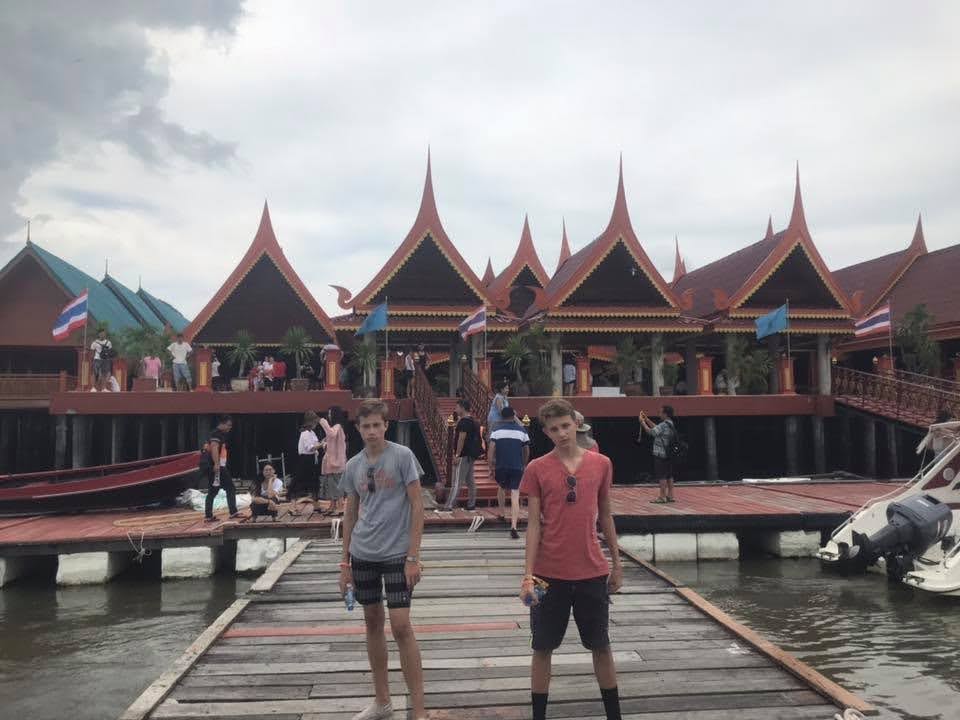 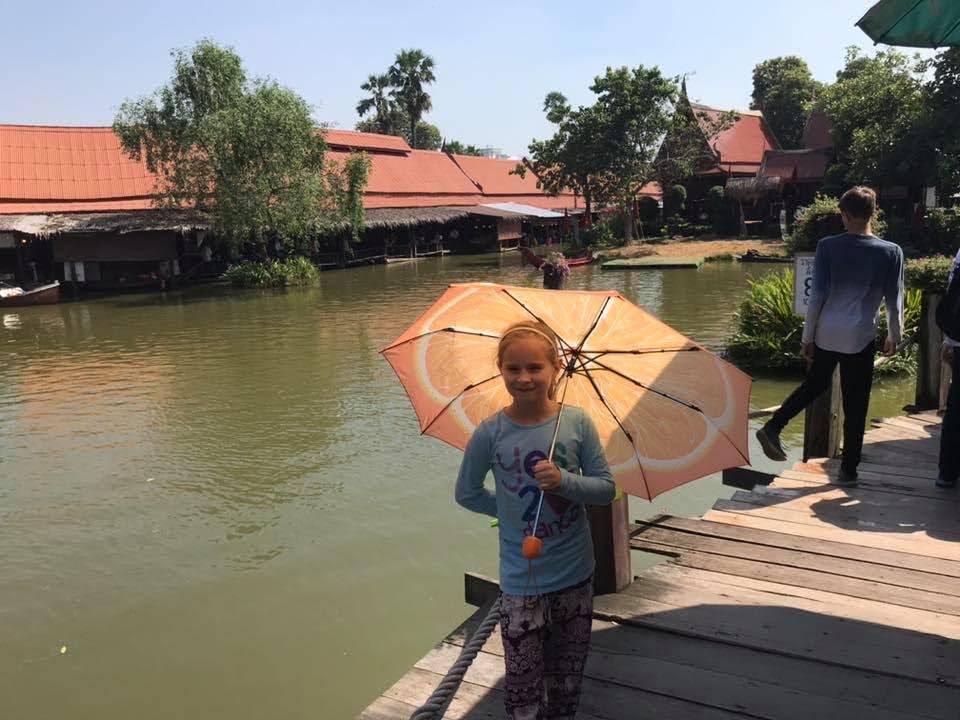 2: Segundo destino-Ayutthaya
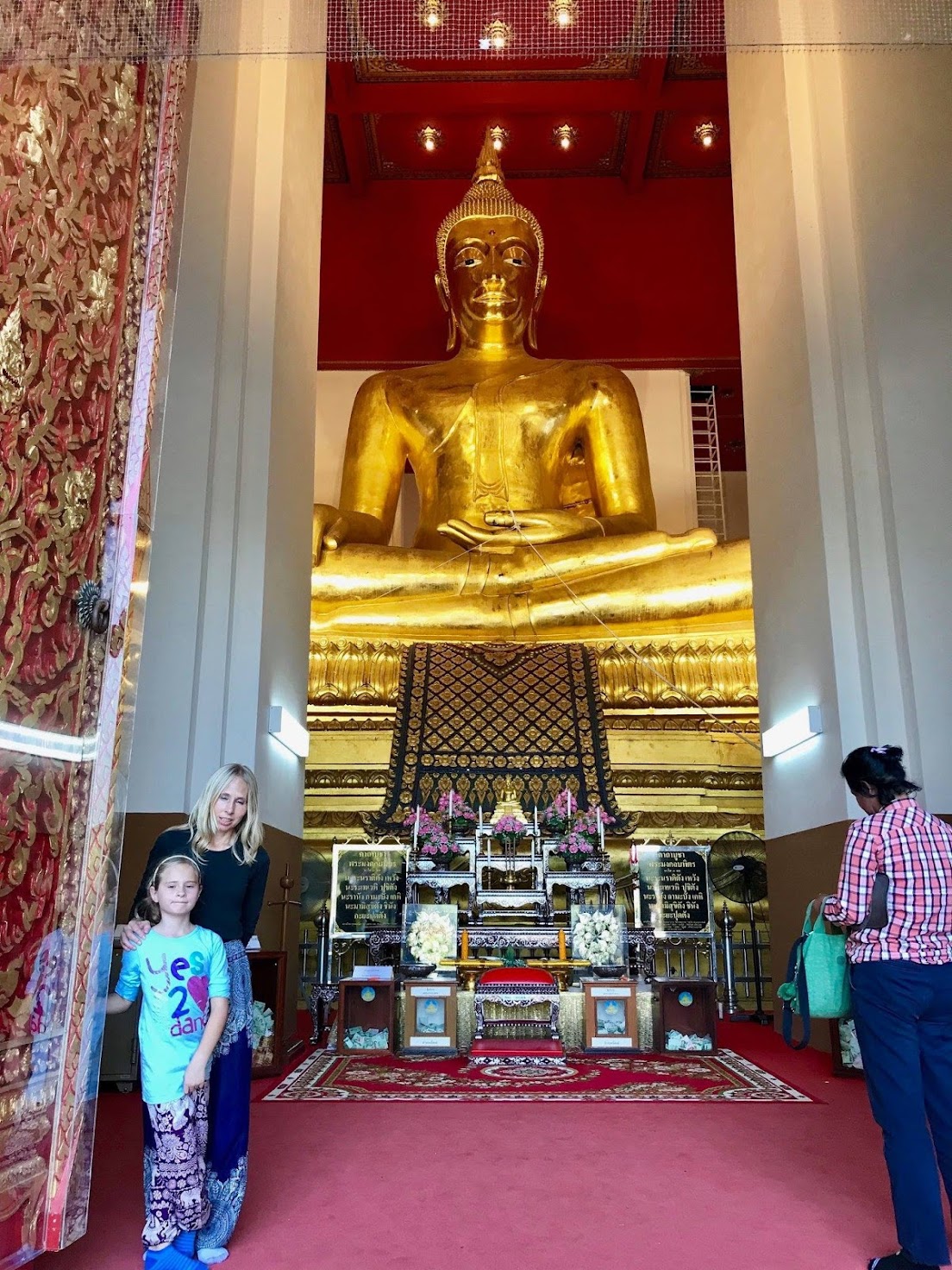 Bang Pa-In Palace
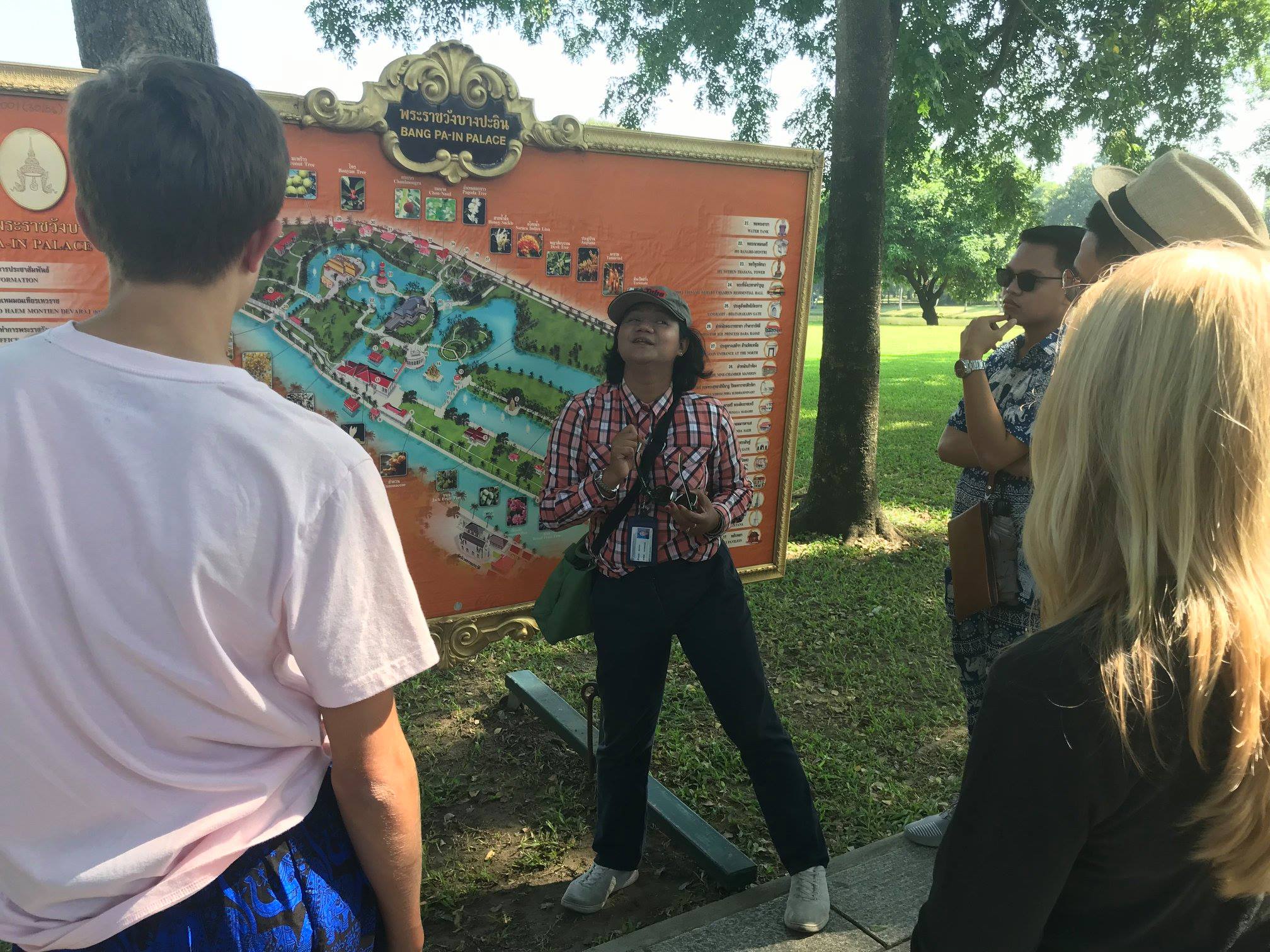 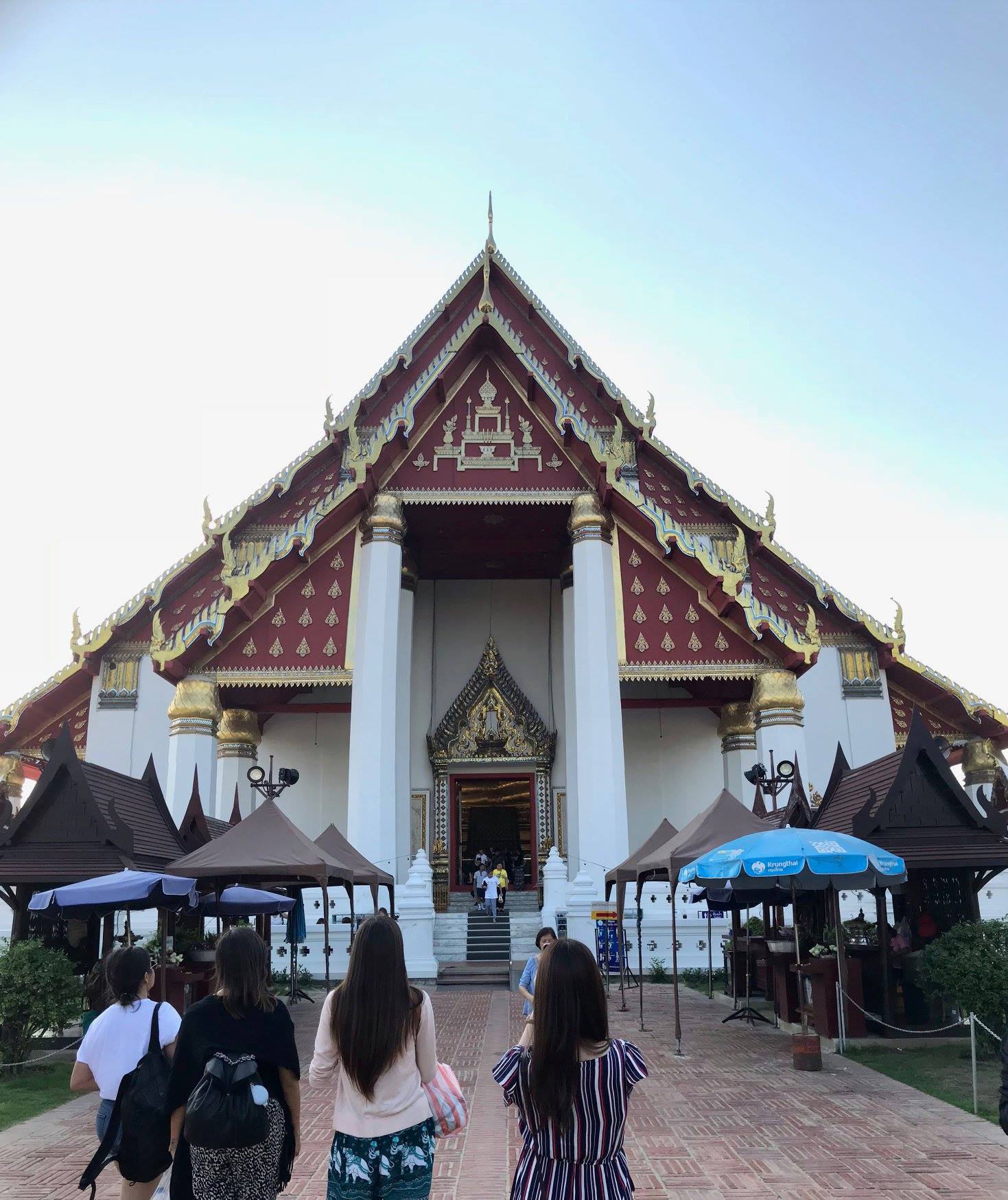 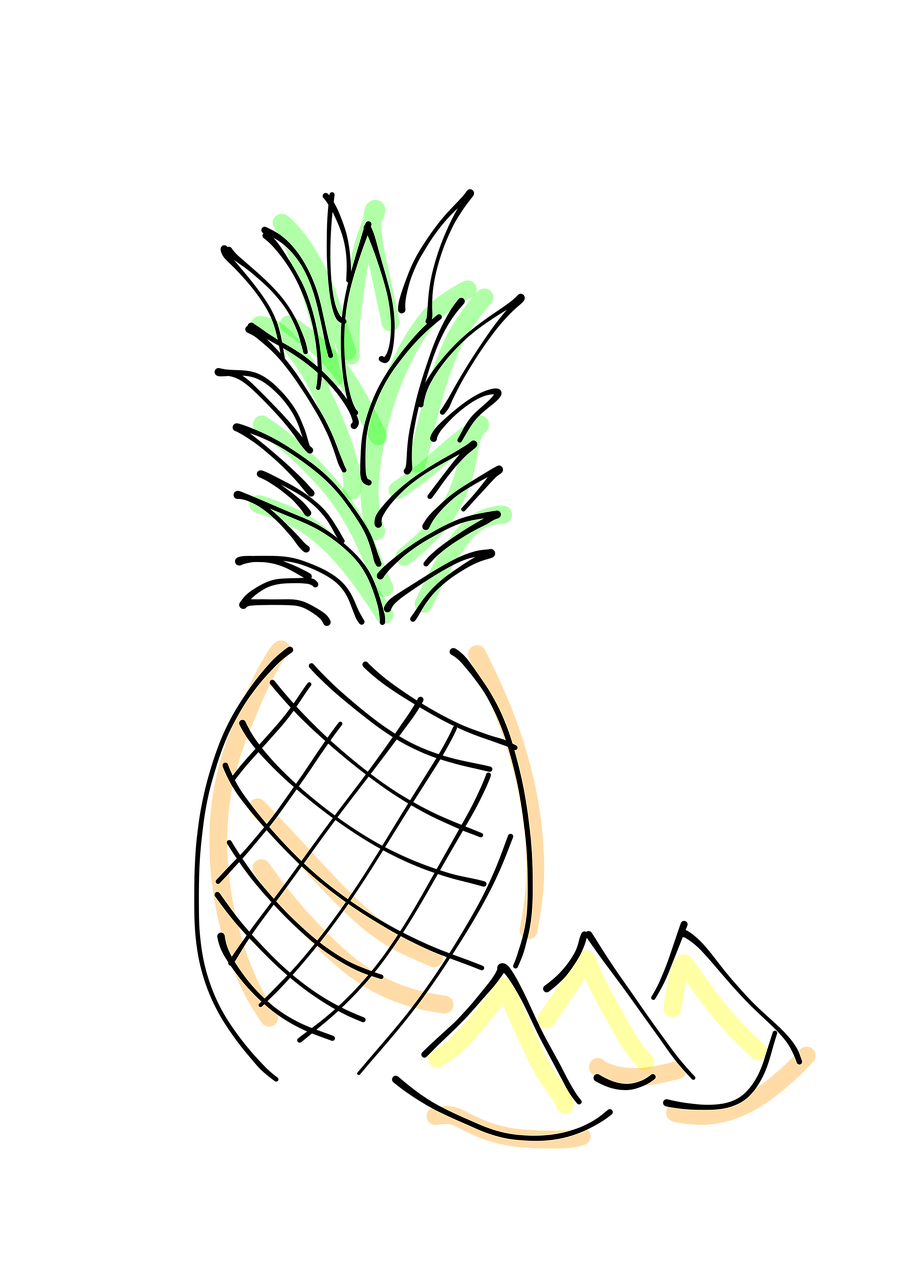 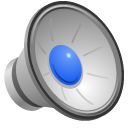 Las ruinas
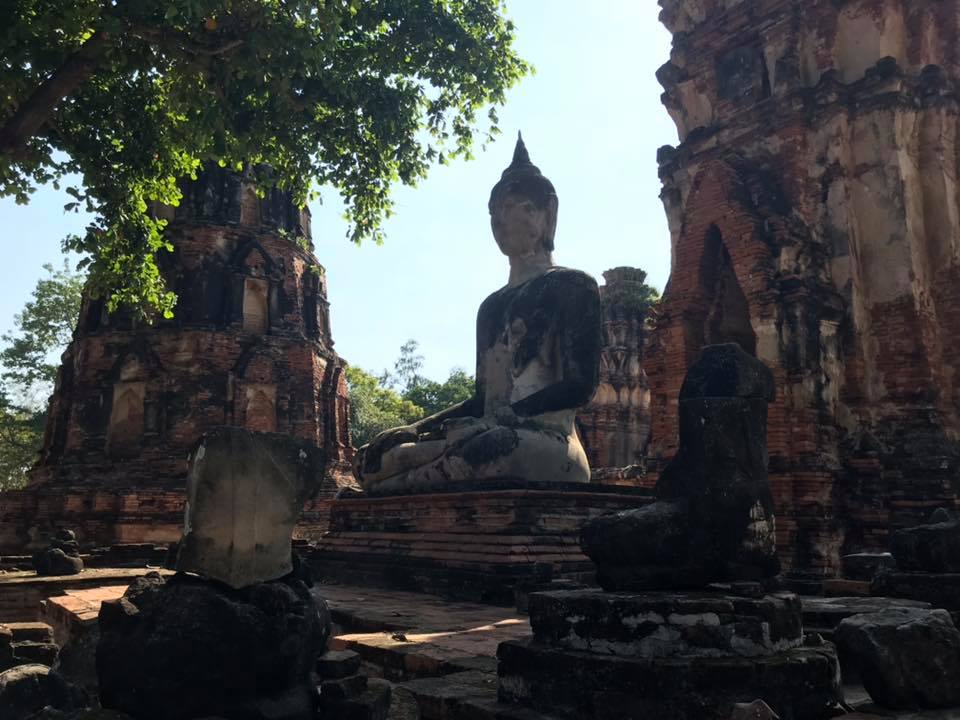 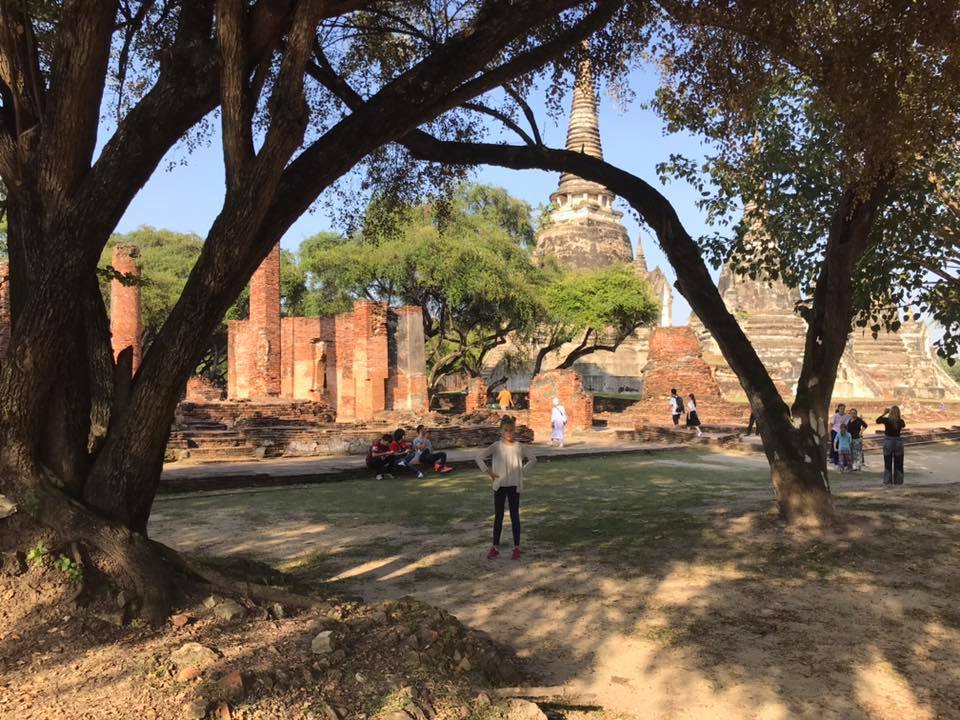 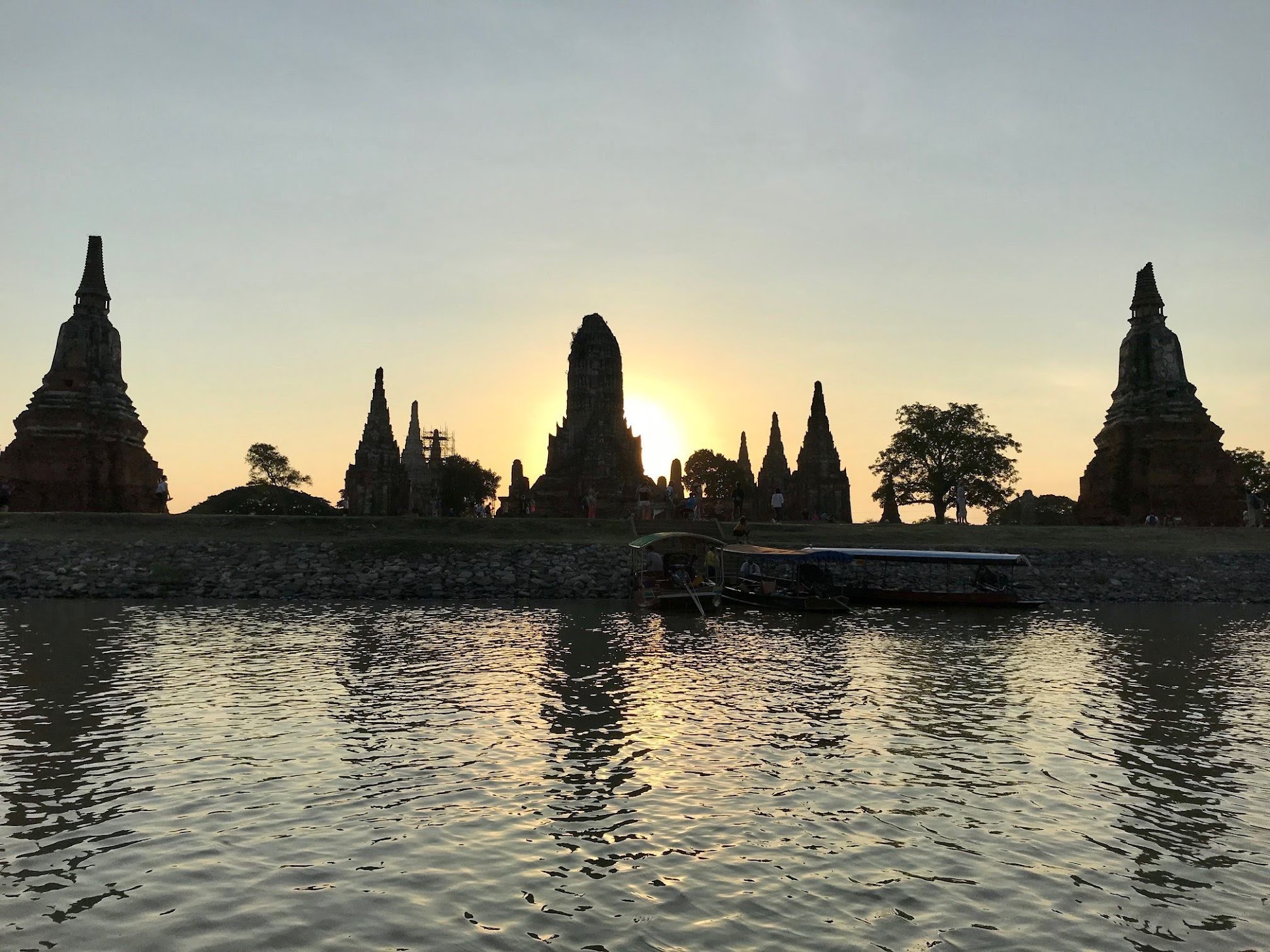 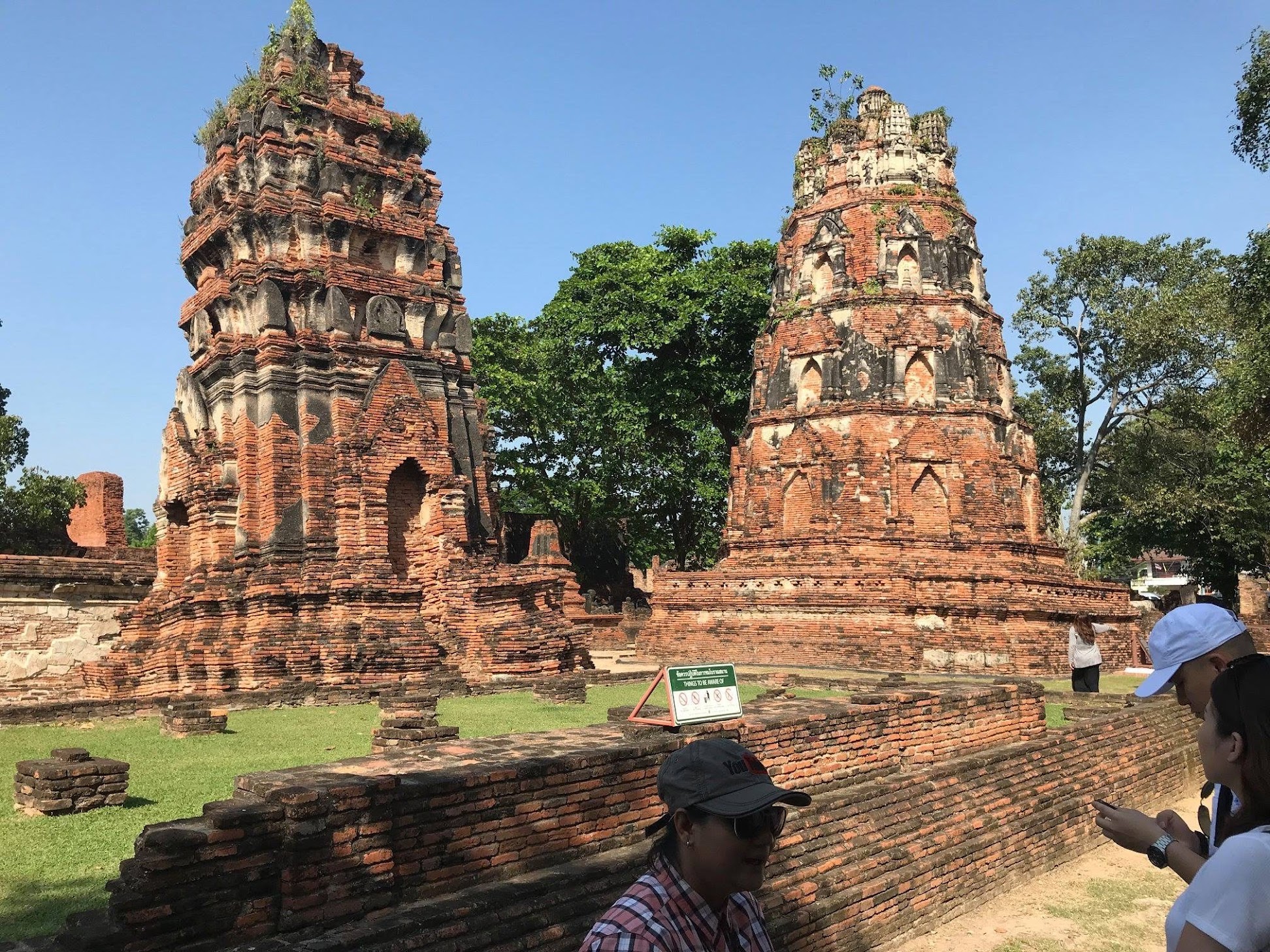 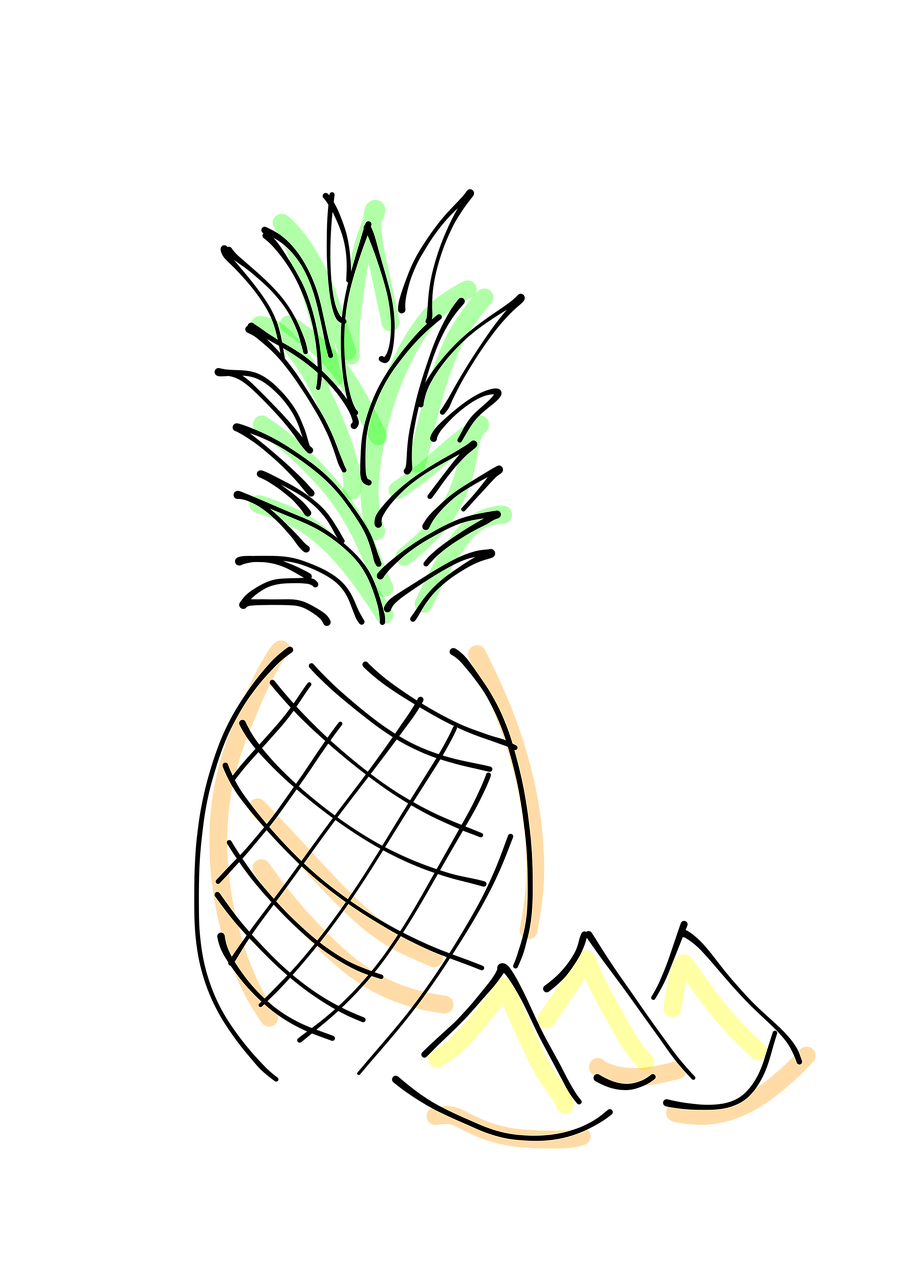 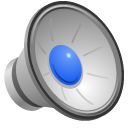 3: Tercer destino-Nai Thon Beach Elephant Jungle Sanctuary
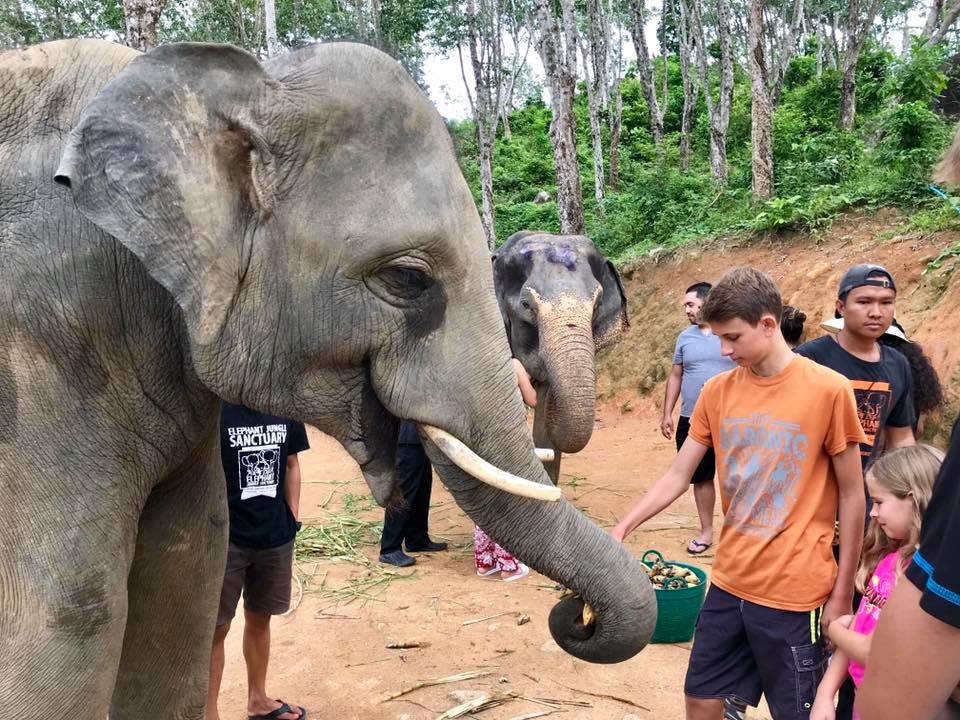 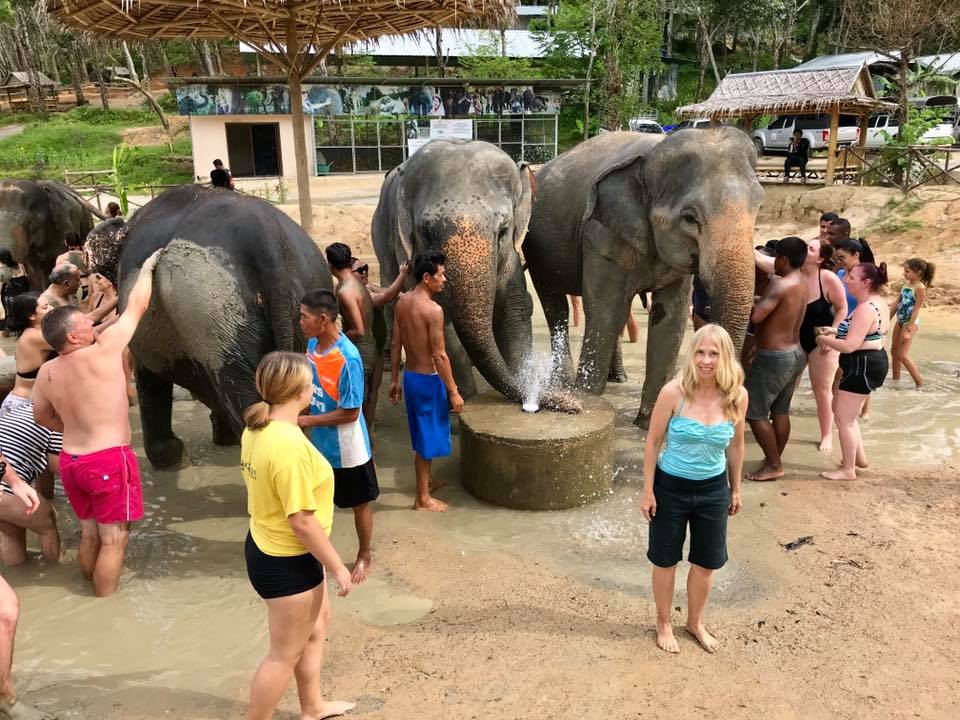 Las camisas
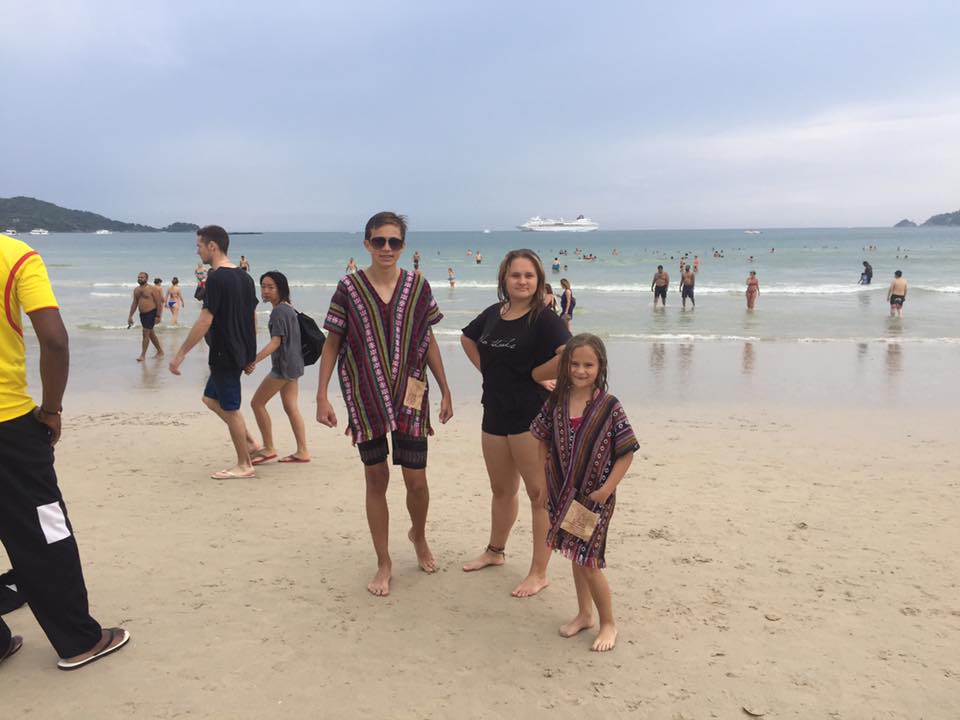 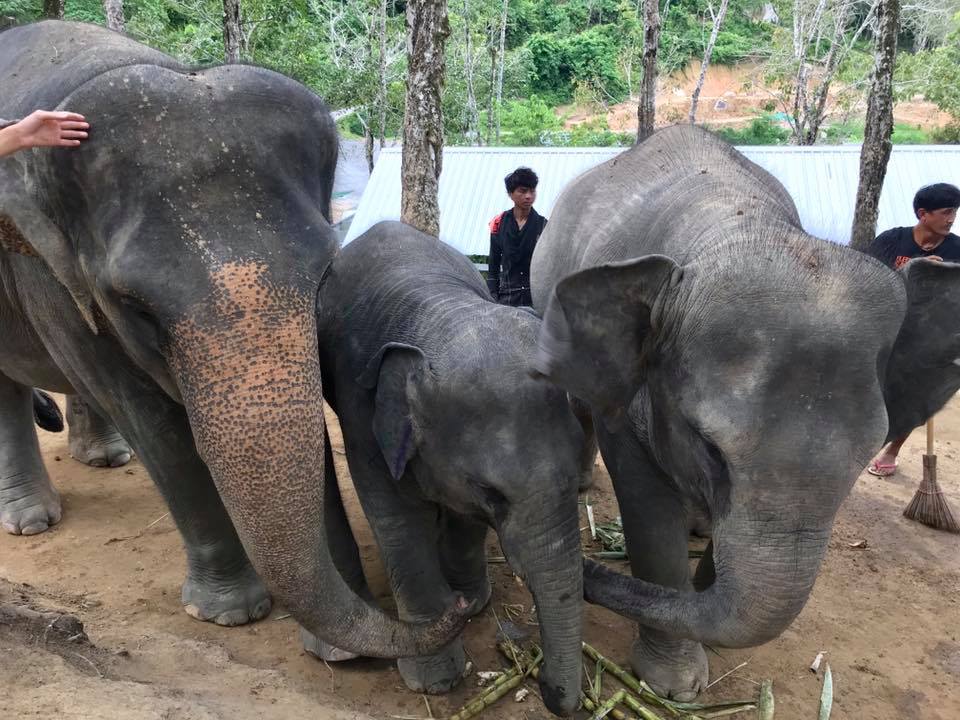 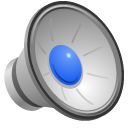 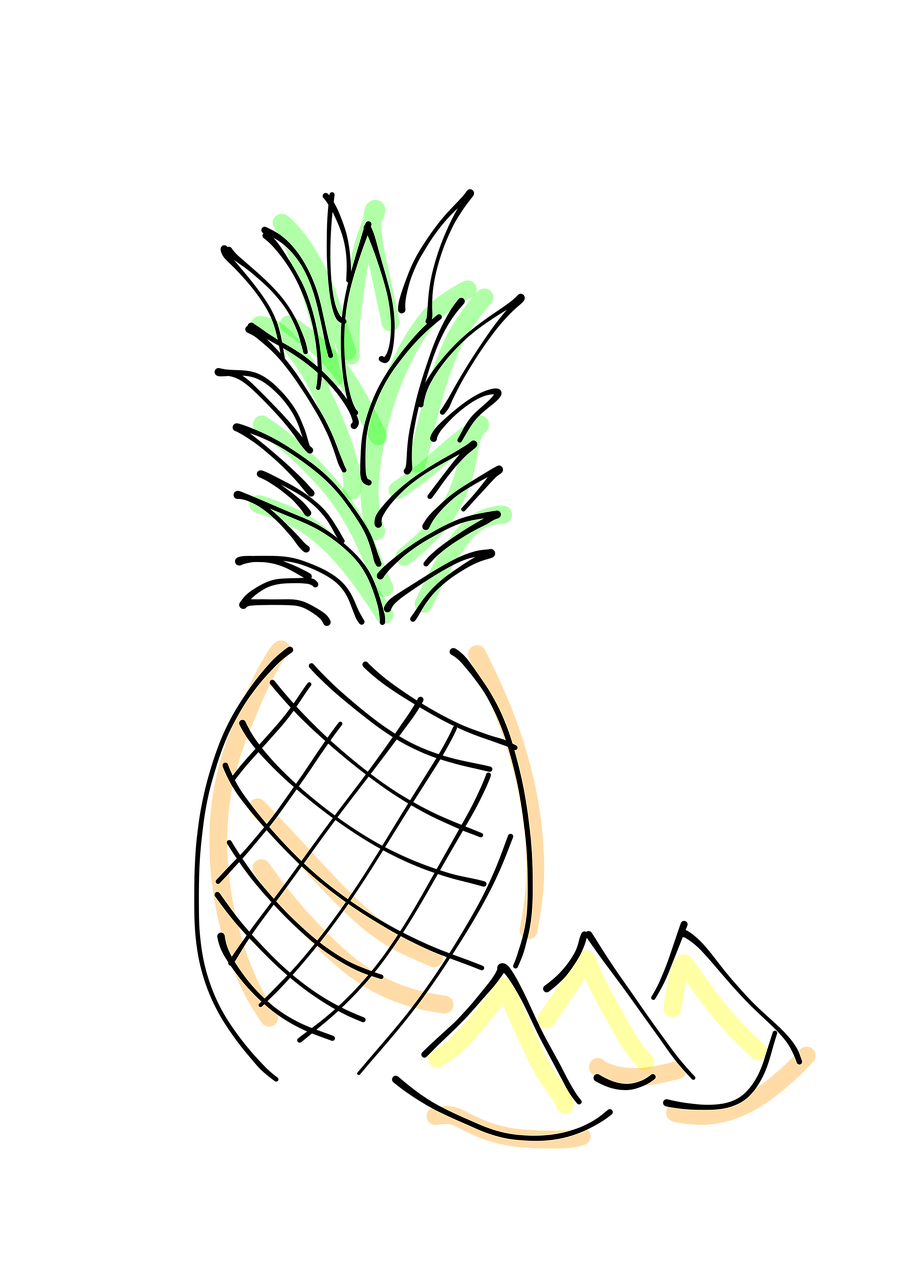 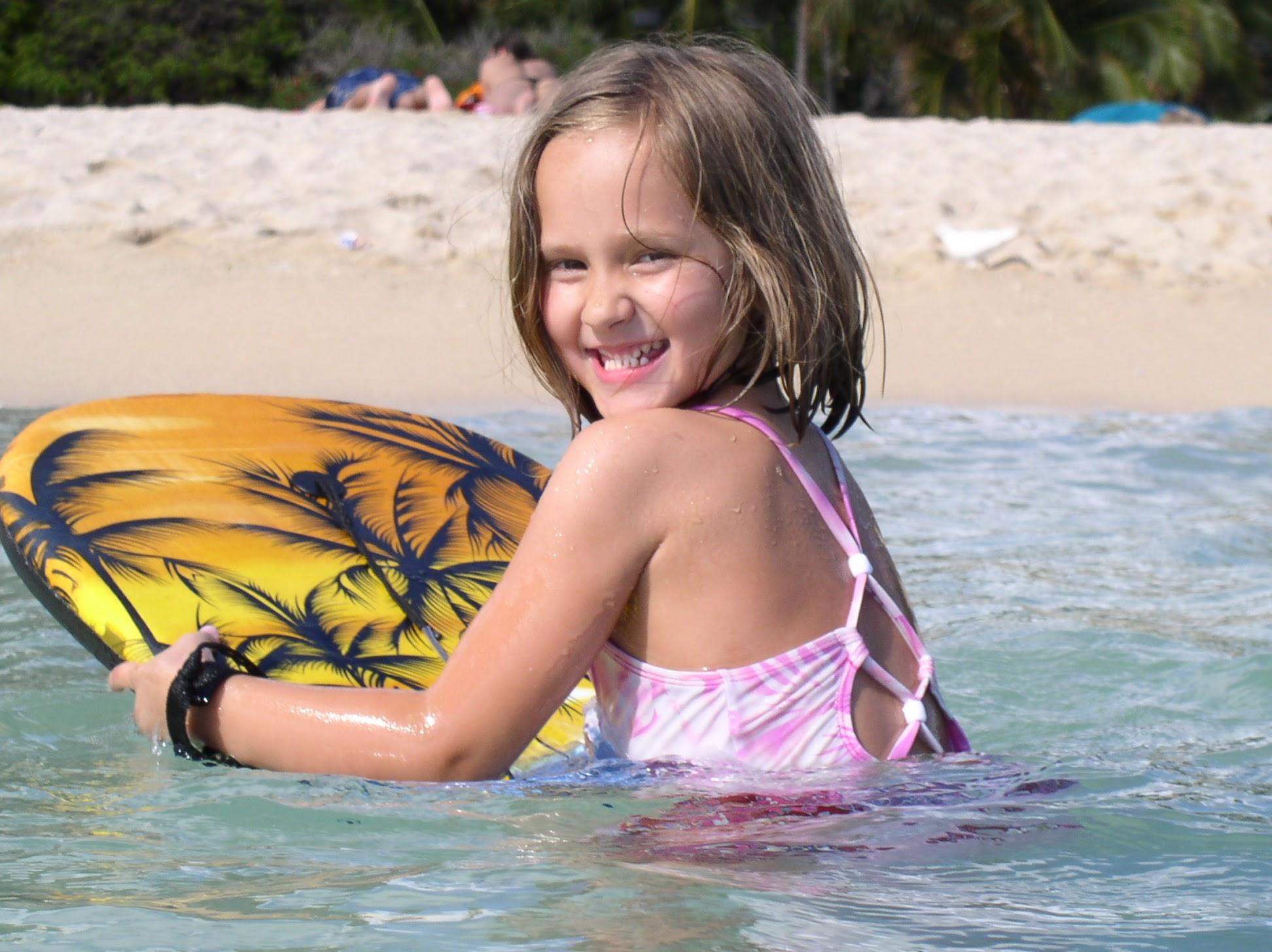 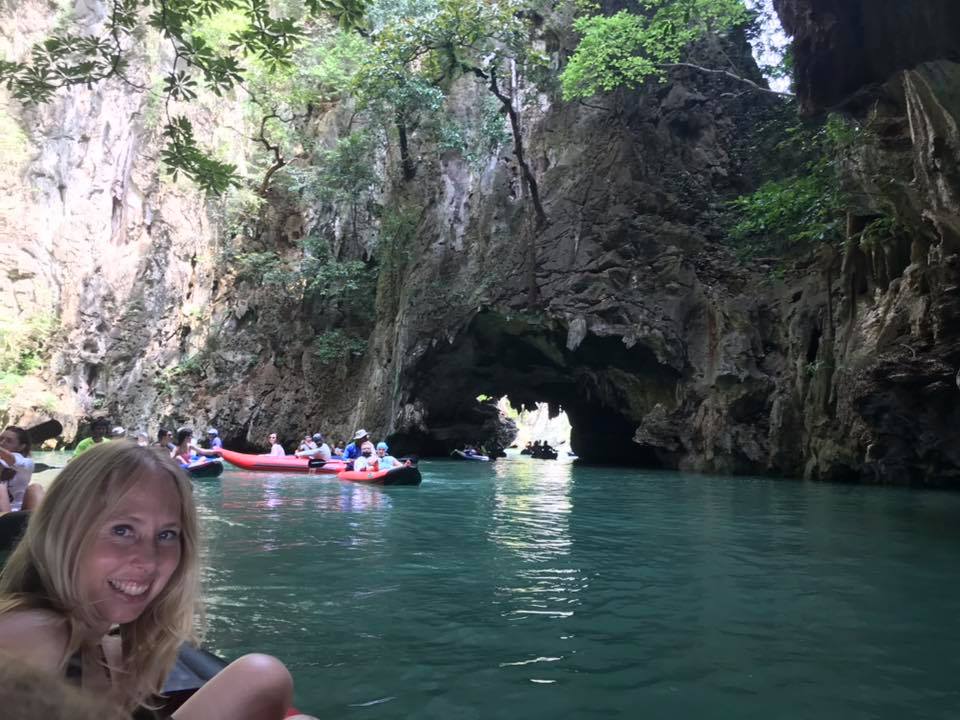 Próximo episodio…Hawaii
El fin
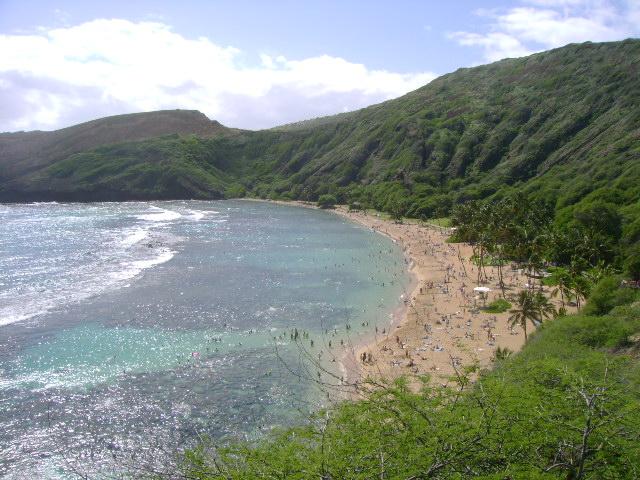 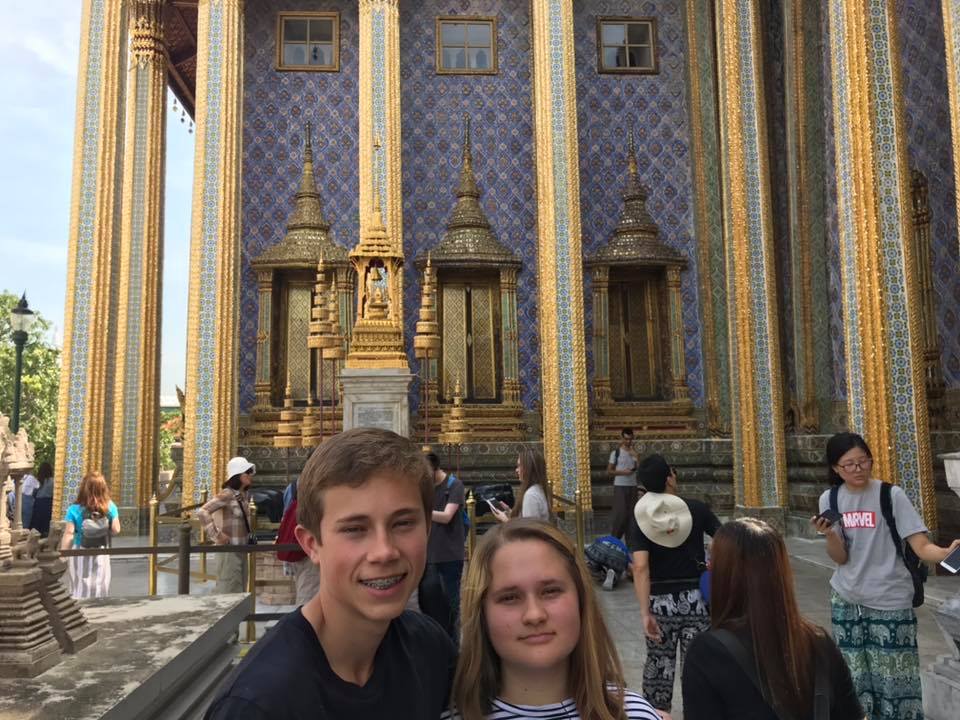 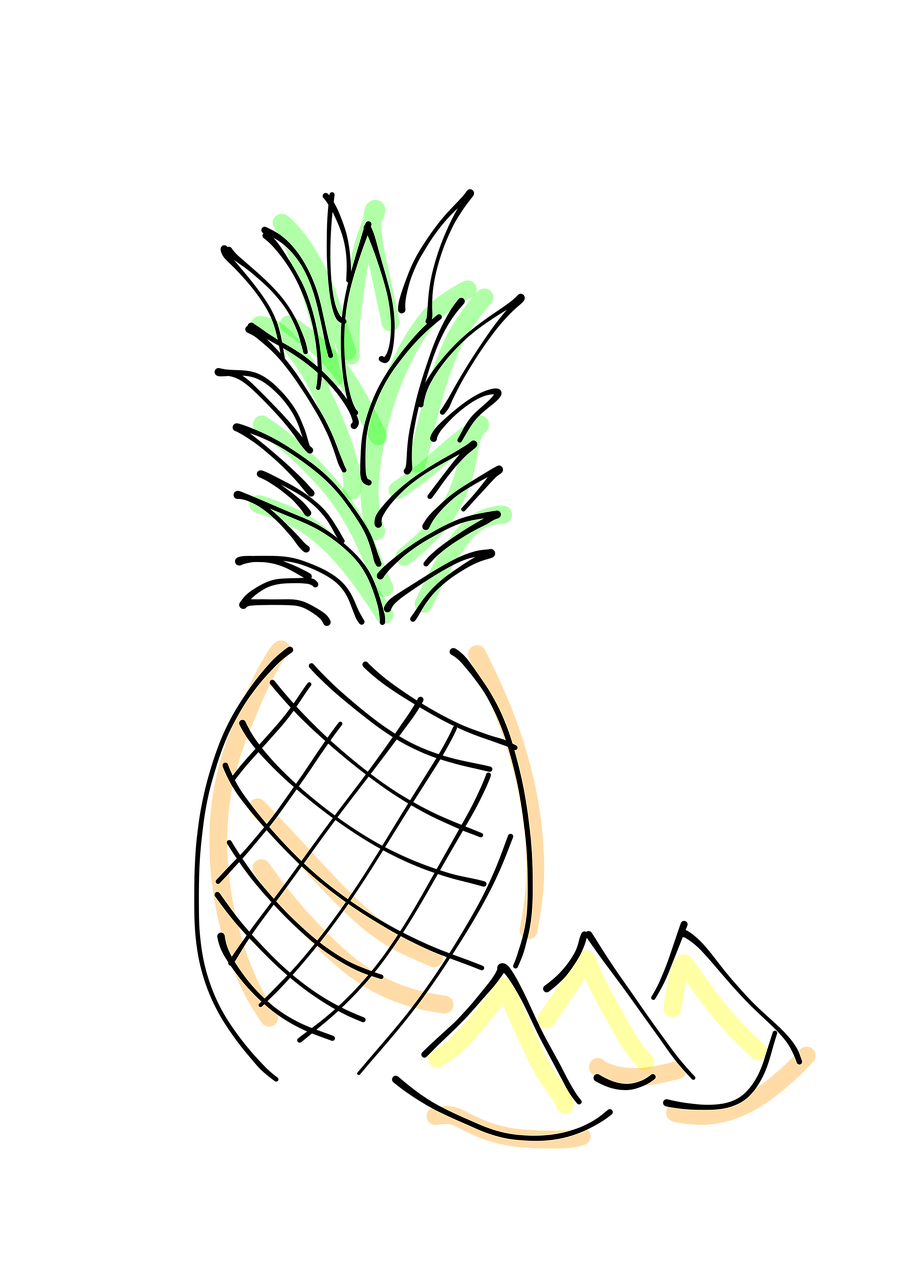 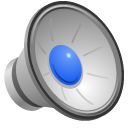